Phytoplankton growth rates in the Ross Sea, Antarctica
Anna Mosby
PRISM PI Meeting
11 June 2013
[Speaker Notes: -paper in press: large difference between diatoms and Phaeocystis in terms of Sigma]
Site Overview
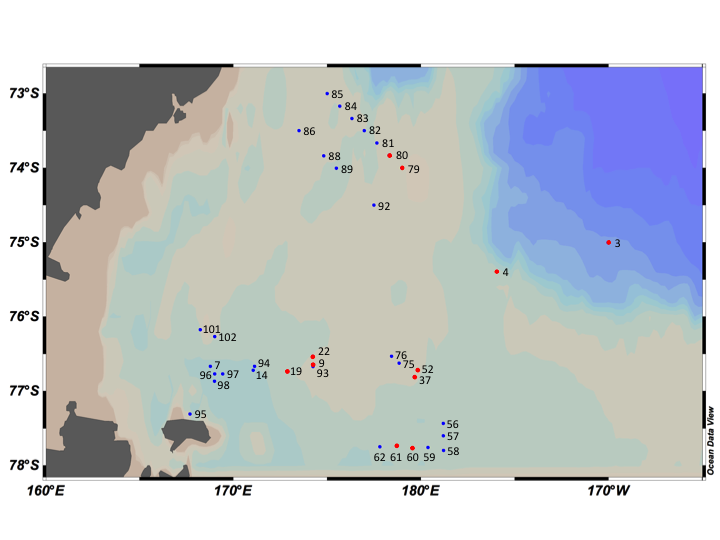 Figure 3. Map of stations sampled. Eleven stations were sampled for both dilution experiments and 14C-incubations (red dots) and 26 stations were sampled for 14C-incubations (blue dots). Created in Ocean Data View.
Dilution Experiments
Initial Assemblage Composition
Overview of Grazing Mortality and Growth Rate of Phytoplankton
Net Growth Rate by Chlorophyll vs. Net Growth Rate by Cell Counts
Shifting Carbon:Chlorophyll
Phytoplankton Assemblage in Dilution Experiments
Cell Abundance by Species
Biomass by Species
Effect of temperature on net growth rate
Ρ = -0.75
R = -0.93
[Speaker Notes: -eppley relationship on plaots]
Difference in Growth Rate by Method Used
R2=0.35
Negative correlation between growth rate by cell count (carbon-based) and growth rate by change in chlorophyll
Apparent shift in C:chl ratio over course of incubation (result of changing light regimes in incubators?)
Shifting C:Chl in Incubations
Ρ = -0.71
R= 0.87
Ρ = 0.71
R= -0.83
14C-Incubations
Growth Rate by Incubation Length
Growth Rate and Initial Biomass
Structural Equation Modeling of Growth Rate in 14C-incubations
Growth Rate by Incubation Length
No significant difference in growth rate with increase in incubation length 
	(ANCOVA p<0.0001)
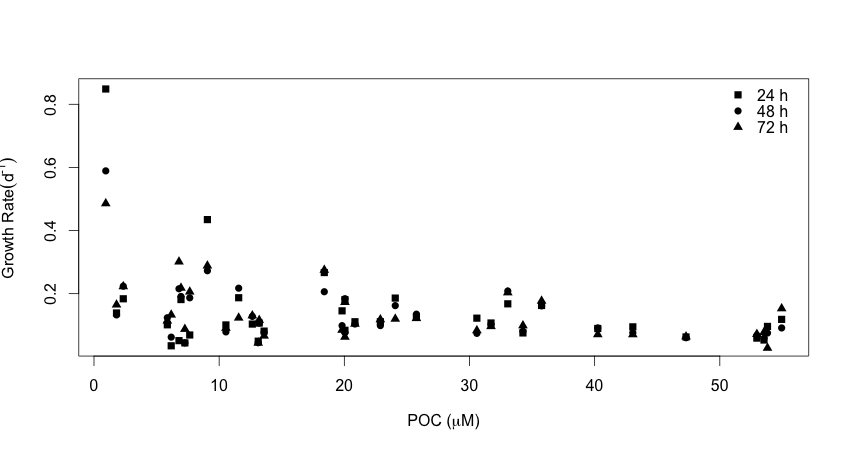 Growth Rate and Initial Biomass
Growth Rate in 14C-incubations decreased at increasing initial POC concentrations (p<0.001)
Ρ = -0.38
Structural Equation Modeling of Growth Rate
Growth Rate
Temp
Uses structural equations to evaluate direct and indirect effects in a system; basically build network and tests associations between parameters
Robust to violations of normality; uses maximum likelihood estimation
Two modes: hypothesis testing and exploratory
Carbon: chlorophyll
Mixed Layer Depth
Fe
Structural Equation Modeling
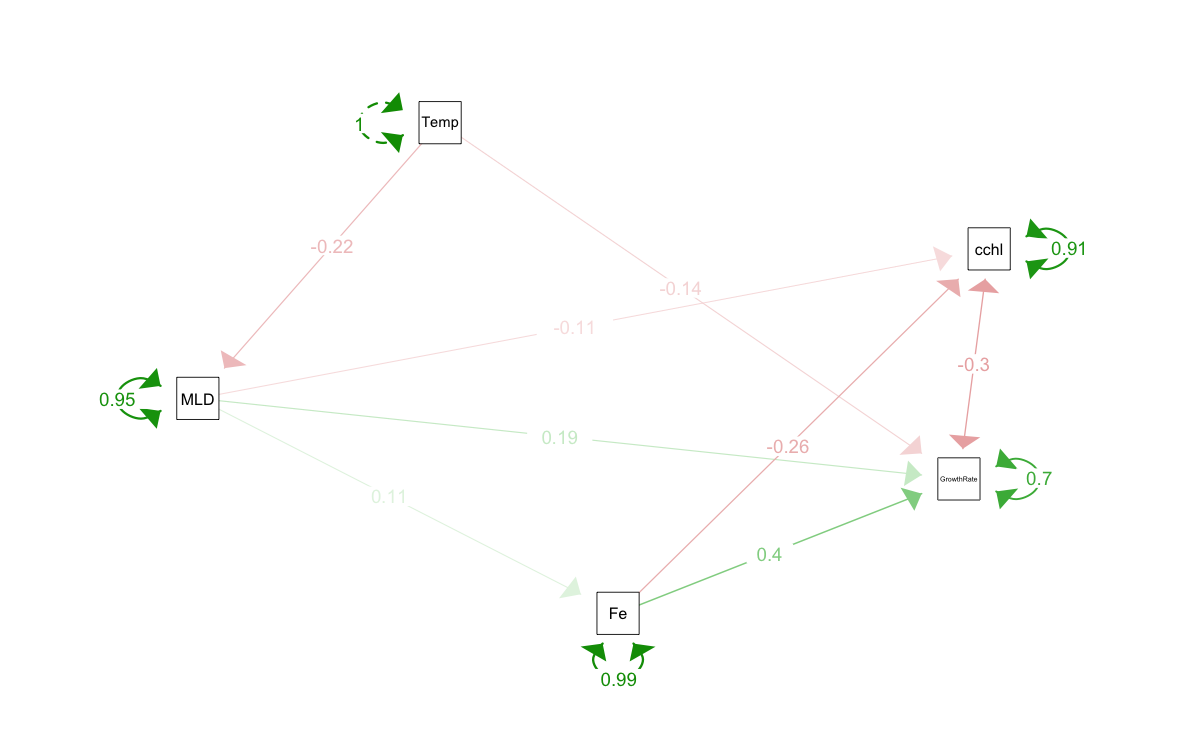 Degrees of freedom: 2
P-value (Chi-square): 0.453
Root Mean Square Error of Approximation <0.05
Standardized Root Mean Square Residual: 0.077
Comparative Fit Index: 1.000
Tucker-Lewis Index: 1.364
[Speaker Notes: Null hypothesis for chi-squared: predicted model covariance matrix= observed covariance matrix]
Factors Affecting Phytoplankton Growth
Irradiance and growth rate
MLD predicted growth rate in 14C-incubations
Initial C:Chl correlated with growth rate in 14C-incubations
Shift in C:Chl in dilution experiments in samples from varying MLD
Fe and growth rate
Fe best predictor for growth rate in 14C-incubations
Fe shows positive trend with MLD at stations sampled for growth rate
Negative correlation between C:Chl and Fe
Temperature and growth rate
Growth rates across methods below temperature-defined maximum growth rate (Eppley, 1972)
Temperature may be affecting growth rate through MLD
Acknowledgements
Advisor: Walker Smith
Committee: Kam Tang, Debbie Steinberg, Aaron Beck, and 
	Eileen Hofmann
Hai Doan, Liza Delizo, 
	Sean Charles, Elise Olson, 
	Kathleen Donaldson
PRISM Cruise and NSF/USAP
Gloucester Point Rotary Club and Warriner Family: Gloucester 
	Point Rotary Club 
	Fellowship
VIMS Foundation: William J. Hargis, Jr. Fellowship
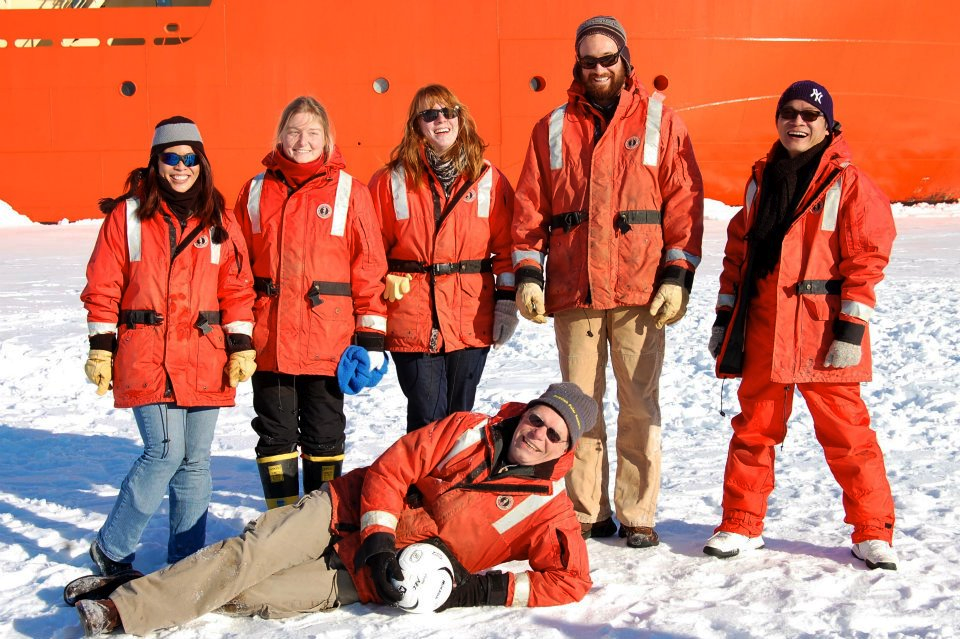 Photo credit: Tommy Ryan-Keogh
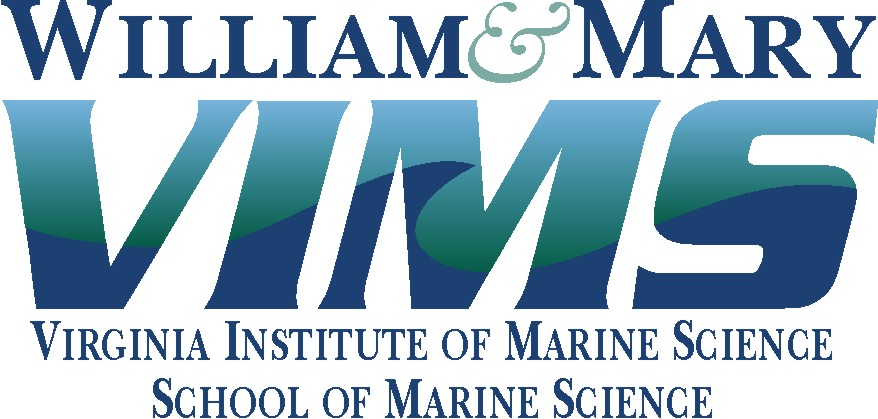 [Speaker Notes: Include other fellowship

*send Tommy’s email address]
Extra Slides
Effect of temperature on net growth rate
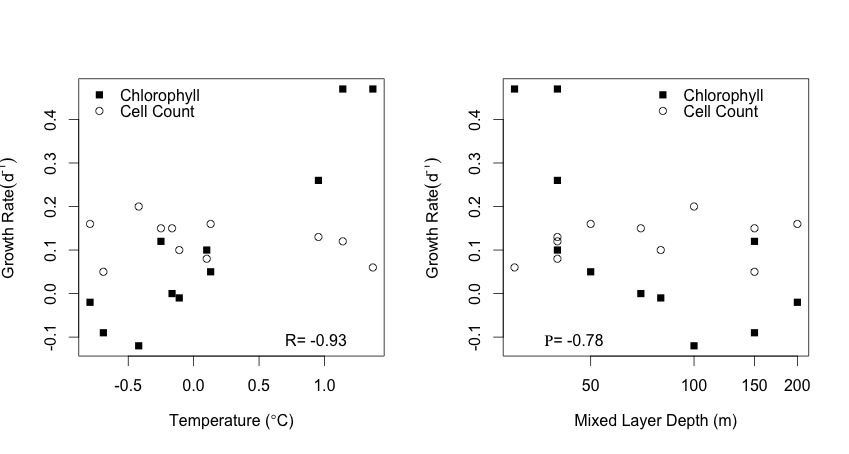 Difference in Growth Rate by Method Used
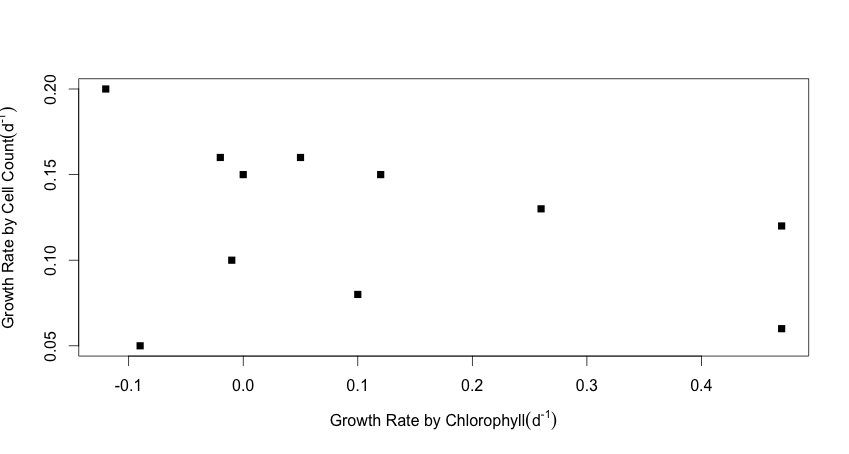 Negative correlation between growth rate by cell count (carbon-based) and growth rate by change in chlorophyll
Apparent shift in C:chl ratio over course of incubation (result of changing light regimes in incubators?)
Shifting C:Chl in Incubations
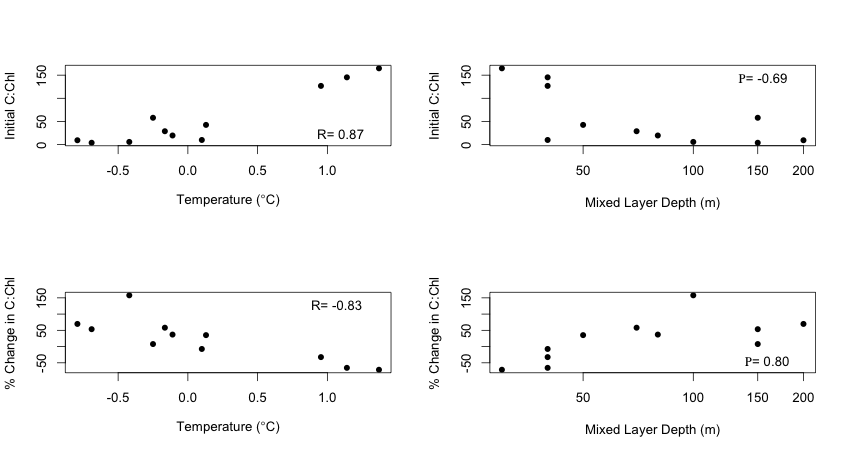 Growth Rate by Incubation Length
No significant difference in growth rate with increase in incubation length 
	(ANCOVA p<0.0001)